ONDAS, ÓPTICA Y ESPECTROSCOPIA
Muestra
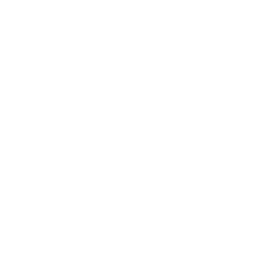 Experimental
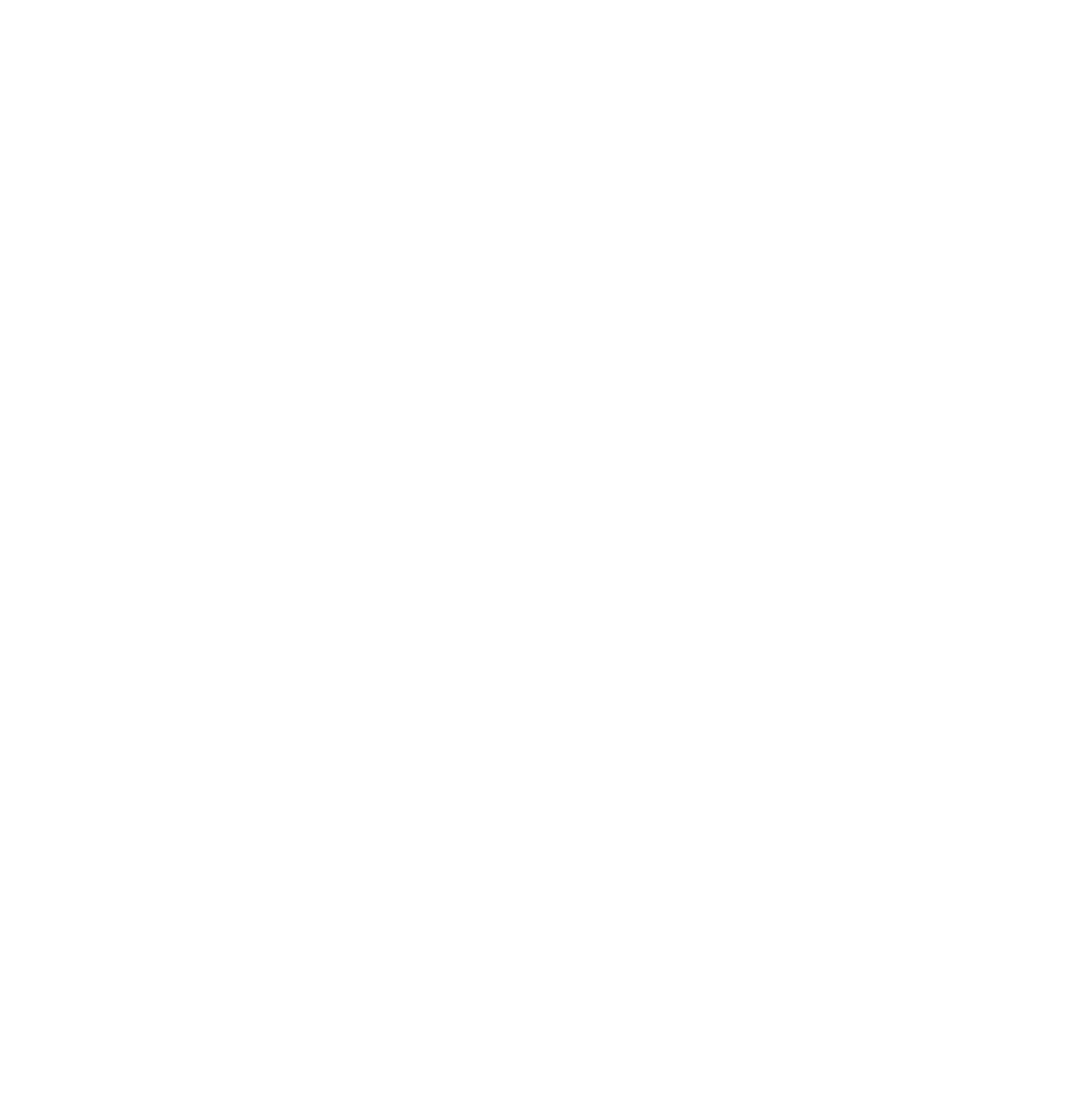 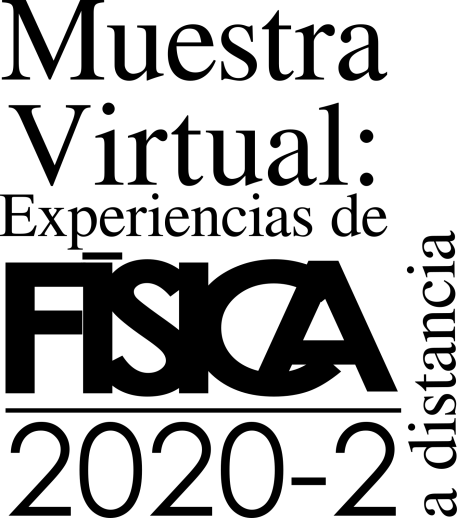 Clave: OOE-xx
2025-2
Título del trabajo
Autores
INSTRUCCIONES:
 Favor de respetar las dimensiones y color del encabezado del cartel
Dimensiones: 80 cm de ancho por 100 cm de alto.

 Favor de respetar el formato del encabezado, tamaño y tipo de letra para el título del proyecto así como para los autores. En los autores, NO ANOTAR EL NOMBRE DEL ASESOR (A)

El formato de tu trabajo es libre (tipo de letra, tamaño, figuras, tablas, etcétera) sólo asegúrate de incluir:
Introducción y desarrollo experimental.
Resultados más importantes del trabajo experimental.
Análisis de datos experimentales y los gráficos más representativos.
Análisis y conclusión.
Referencias.